How Platforms Make Money？
yuhai@2014.09
Four Theoretical Models
Ecosphere - Octopus model
Business Needs - Pyramid model
Marketing Path - Grid model
Harmony of Users and Customers – Volleyball model
2
[Speaker Notes: 平台赚钱的4个理论模型：
1、八爪鱼：平台是什么，有什么基本特征
2、金字塔：花钱的客户有哪些需求，如何满足，从而形成商业模式
3、九宫格：搭建营销路径是平台最主要的商业模式
4、排球：能否更直接一点，把用户直接变成客户，超越传统广告模式]
The Main Business Pattern of Internet Platform - Connect
Virtual service - connect user with user
Y2005 vs. Y2013: 0.18  vs.  9.9 (Billion $)

Advertiser - connect user with information
Y2005 vs. Y2013: 0.04  vs.  5.3 (Billion $)                

E-commerce - connect user with product
Y2005 vs. Y2013: 0.09  vs.  7.9 (Billion $)
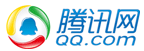 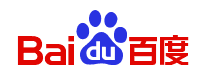 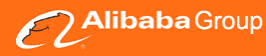 3
The Characters of Platform
Question：
what is a platform？How to distinguish  between platform, product and tool?
Octopus, Ecosphere, not Ecological chain
User(who use your product), Customer(who pay you)、partner(who help each other)
the Matthew effect
Ride bicycle
The drinker's heart is not in the cup
Real-time, continuity
… ...
4
The Search Ecosphere - traditional circle
website
advertiser
5
The Search Ecosphere - new version with Octopus feature
website
import
Backflow
New scenesusing search
advertiser
Middle page
Recommend search
6
The General Business Model - Pyramid
Consumption ability
Demand Generation
Media length
ADS
AGENCY
DEAL
7
numbers
Demand fulfillment
Customer Needs
Media Resource
Business Model
[Speaker Notes: 细分类参考由 Dr. Michael Rappa 等对互联网商业模式的研究：
http://digitalenterprise.org/models/models.html]
The General Business Model - Pyramid
Consumption ability
Demand Generation
Media length
ADS
Soft ads
Hard ads
AGENCY
Platform 
agency
DEAL
Merchant deal
Information agency
manufacturer  deal
8
8
numbers
Demand fulfillment
Customer Needs
Media Resource
Business Model
[Speaker Notes: 细分类参考由 Dr. Michael Rappa 等对互联网商业模式的研究：
http://digitalenterprise.org/models/models.html]
The Business Ecological Environment of Internet in China
产业链
Banner
Video ads
Newspaper ads
TV ads
TV shopping
Social ads
brand implantation
Ad exchange
Data exchange
Display ads
DoubleClick For Advertiser
DSP
Implantable ads
Navigation &
Display
Baidu Phoenix Nest
Google Adwords
Taobao zhitongche
Taobao affiliate
Google Adsense
Amazon affiliate
Vancl
Taobao big seller
Exchange
Brand zone
Brand landmark
Affiliate ads
DMP
Navigation ads
Taobao mofang
Baidu Sinan
Tmall
ebay
Wangwang
Baidu shangqiao
Lixianbao
Tongji
JD
Amazon
HAO123
HAO360
meilishuo
Amazon
Baifendian
B2X manufacturer
Search ads
Customer Needs
Media Resource
Business Model
9
Recommended ads
Deal platform
Value-added service
B2X 
platform
客户需求
商业产品
媒体资源
Four Dimensions affect revenue scale - case of ads
[Speaker Notes: 撮合：准确度、议价能力、必要度、频度。]
Marketing Path – based on two marketing practice
The tipping point of Marketing

TV/Radio（short/expensive)
Video website
Newspaper/magazine
Outdoors/bus/metro
Marketing Path
Evaluation of marketing effect

official website
online shops
offline stores
supermarket
Branding is rigid demand
Extending and linkage are potential demand
Audience action
     3R
Marketing 
stage
4C
Brand awareness

Catch
Brand
Favorite

Connect
Purchase 
Close
3R4C Grid model
Brand loyalty

Continue
The panorama of Media Platform - user-centered
CPT
sale of product/service
CPA/CPS
fulfillment of user’s business decision
Media Platform
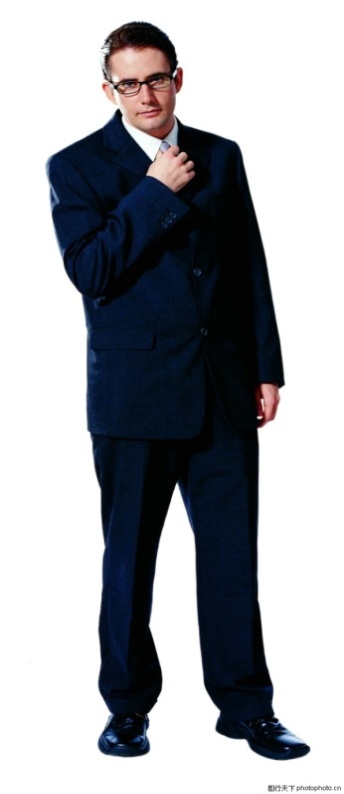 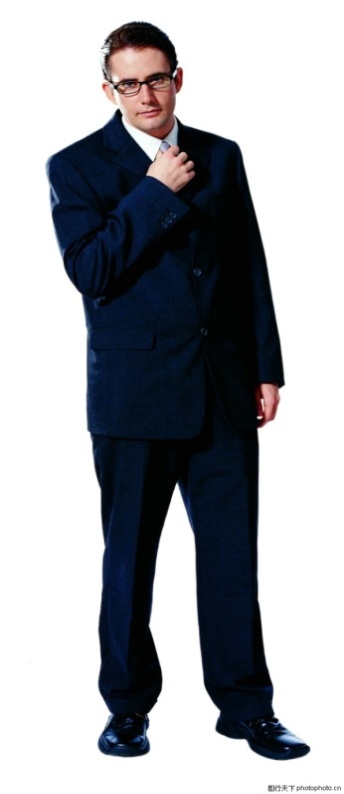 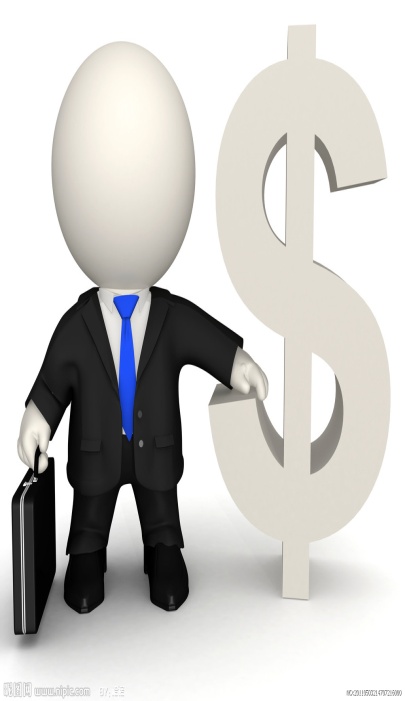 The third party-content
owned-content
charge
charge
free
free
Ads & import PV
CPT/CPM/CPC
attracting of user’s attention
Customer
(enterprise)
User
 (netizen)
The future of business product around marketing
Make user impressed
Make interested user learn more
Make user pay
The volleyball theory - integration of business and user product
user                                             customer
A integrated solution for user and customer
smash
content（meet demand）
CPA
Second pass
Indexing（relate demand）
CPC
recommendation
（inspire demand）
CPM
First pass
Design Logic - case of search platform
Thanks for your listening!
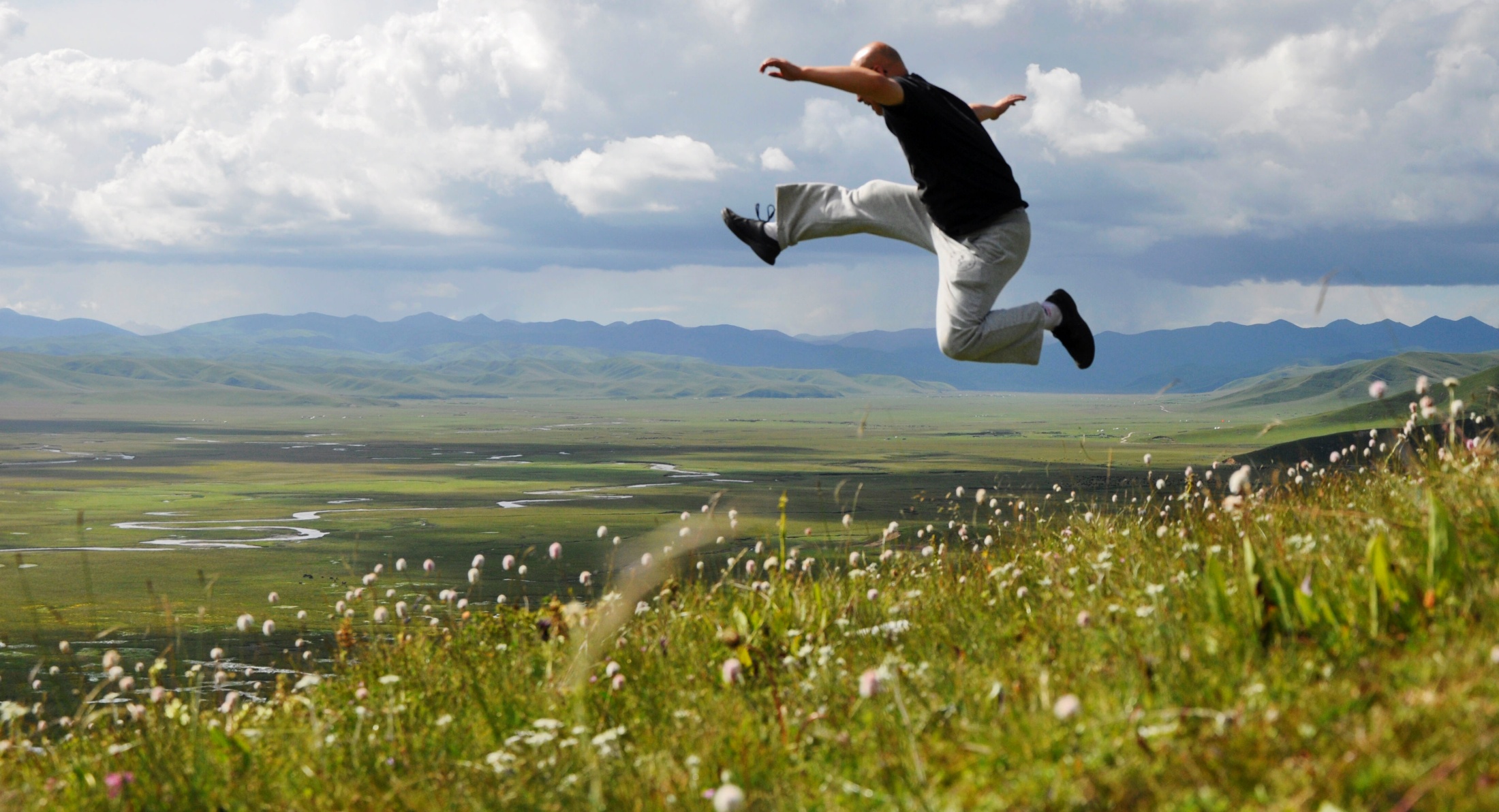 wechat/QQ: 7224236
email: yuhai@baidu.com
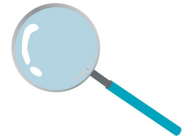